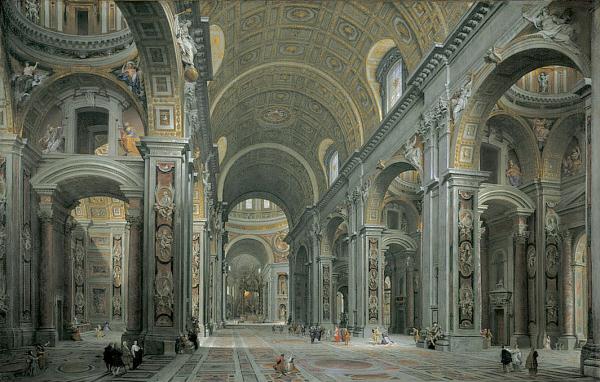 PERSPECTIVE
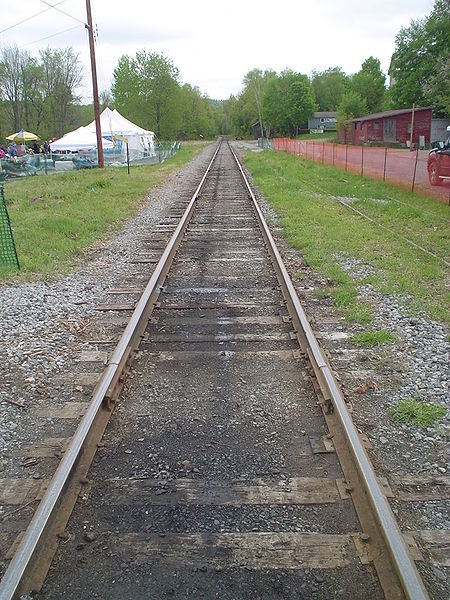 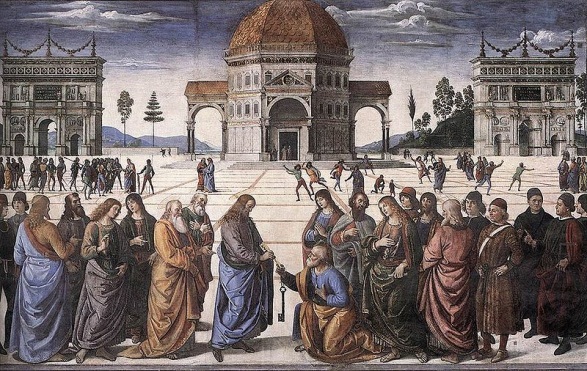 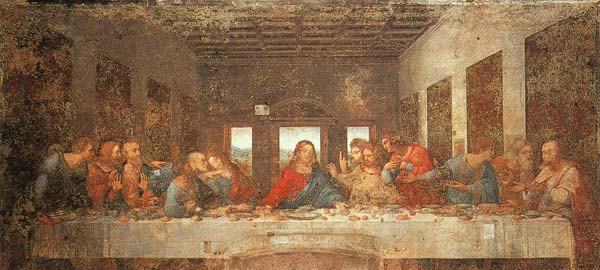 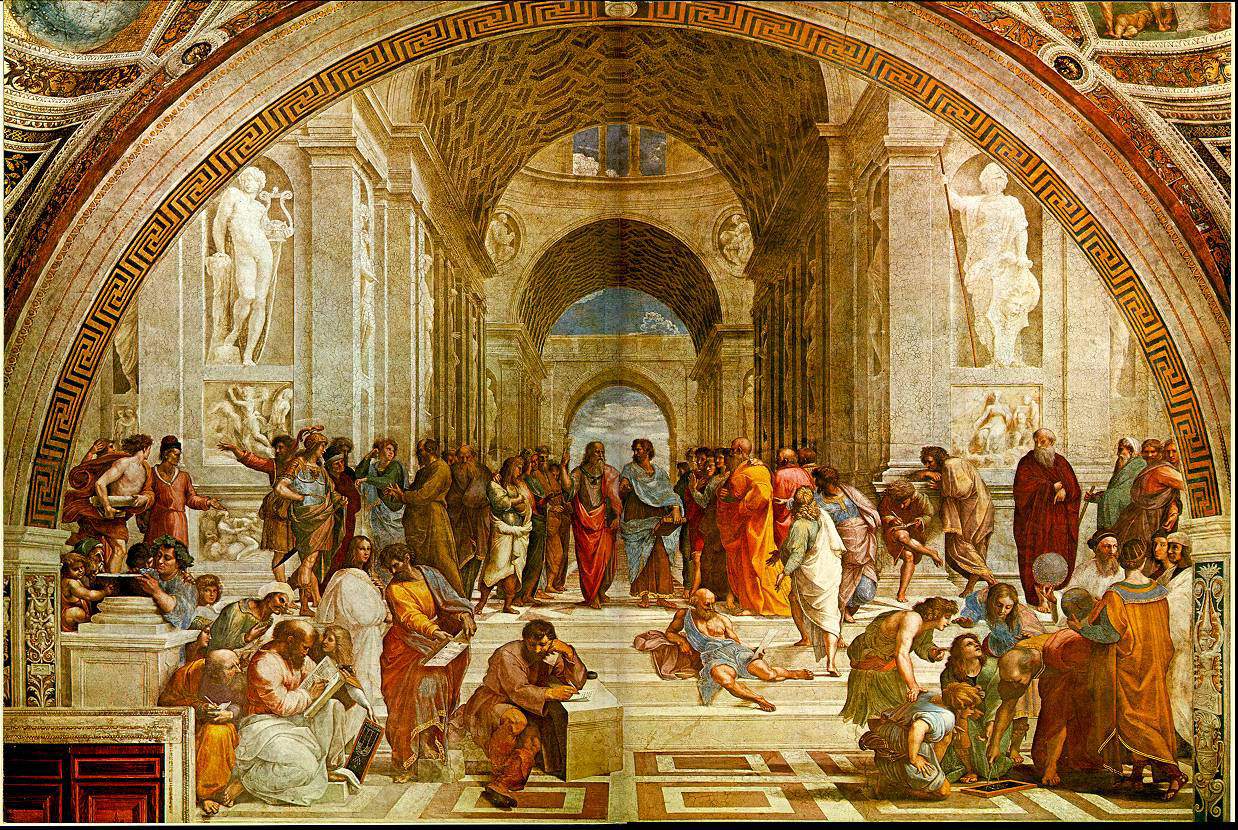 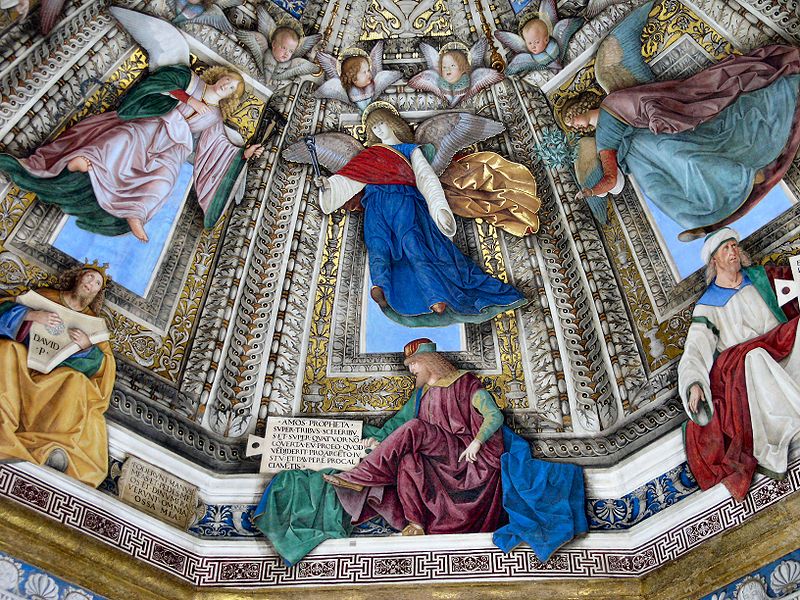 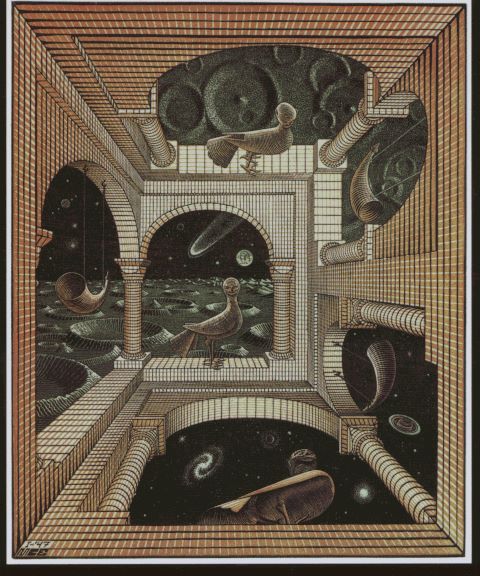